TÁVOKTATÁS TANÁRI SZEMMEL
Pedagógiai tapasztalatok karantén idején
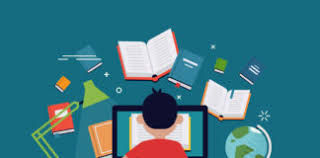 Bevezetés
Intézményi szinten kell segíteni, támogatni az átállást:
 megvizsgáljuk a szóba jöhető platformokat
iskolai szinten választunk egyet, és annak a használatát támogatjuk minden téren, módszertanilag és technikailag is
egyéni felelősség
A digitális oktatás előkészítése
Gyűjtsük be a diákok és szülők elérhetőségét! 
Egységes platform használata. 
Legyen rendszeres munkarend! 
Mérjük fel a technológiai hátteret mind a pedagógusok, mind a diákok részéről!
Minden történést, határidős feladatot érdemes egy osztálynaptárban is rögzíteni.
A szülők informálása.
E-learning megoldás, tanulás online módszerek segítségével
Virtuális osztályterem: 
nincsenek egy időben online az osztály és a tanár
a tanár elküldi a diákok számára a tananyagot, a feladatokat, megosztja azokat egy közös felületen, részletes leírást ad a teendőkről
a szülők is meghívást kaphatnak
Készítsünk digitális tananyagot!
A megtanulandó tananyagrész kiküldése NEM TANÍTÁS.
A tankönyv feldolgozásának változatos módszerei:
Készíthetünk rövid videókat, ehhez interaktív tananyagokat, ezt ki lehet egészíteni értelmes online órákkal.
Legyen 1 kötelező óra, és a többiben konzultáció, 8-10 percenként párban, hármasával beszélgessünk velük, mindig más diákkal, adjunk teret arra, hogy valóban kérdezzenek. 
'ha kérdésed van, tedd fel‚ felszólítás kevés aktivitásra ösztönzi a diákjainkat. 
A digitális tananyag nem 10 tesztkérdés, amit 2 perc alatt megcsinál a diák.
Legyenek-e online ('live') órák?
Miért legyen online óra? Hogy egész nap a gép előtt üljön a gyerek?
ÉRV: 
ne tartsanak élő órákat, hiszen amúgy is annyit ül a gyerek a gép előtt!



ELLENÉRV: 
ha nem az órán van, akkor is a gép előtt ül.
a nem tanulással töltött időt vajon nem másfajta képernyő előtt töltött idő tölti-e ki?
Élő bejelentkezés vagy videófelvétel?
MESSENGER:8 fő
SKYPE: 50 fő
GOOGLE DUÓ: 32 fő
GOOGLE MEET: 100 fő
Milyen legyen egy 'live' óra?
Meg kell tervezni!
Szervezzünk csoportokat, kelljen együtt dolgozniuk!
Tarthatnak beszámolókat.
Ha feldolgoznak egy-egy tananyagrészt önállóan, akkor azt adják elő az elő órán, beszéljük meg, egészítsük ki!
Gondoljuk át, hogy mi fér bele, és NE TARTSUK 45 PERCEN KERESZTÜL!
Hagyjunk időt, hogy átálljanak a következő órára!
Tartsuk meg az online órákat!
Nem kell mindet és mindig! 
Ne legyenek 45 percesek!
Legyenek változatosak: 
az egyik órán mi meséljünk egy anyagrészről, és kérjünk azonnal visszajelzést hozzá,
 a következő órára kérjünk csoportmunkát, 
az órán kérjük meg a gyerekeket, hogy csoportokban dolgozzanak ki egy anyagrészt. 
Adjuk ki párban a feladatot, hogy dolgozzanak fel egy anyagrészt a diákok, ezt adják elő online, és beszéljük meg, egészítsük ki. 
Szervezzünk konzultációkat, ahol előre kérjünk be mindenkitől 1-2 kérdést, ami a tananyag feldolgozása során felmerült benne, és ezek mentén beszélgessünk stb.
Példa távoktatásban történő óra felépítésére
A digitális oktatás gyakorlati megvalósítása
Nem szükséges minden órát online tartani, alkalmazhatjuk a kifordított osztályterem módszerét is:
 a diákok e-learning módszerrel tanulnak digitálisan, 
elolvassák vagy megnézik az anyagot, 
majd a tanár Skype vagy egyéb kommunikációs platform segítségével fogadóórát (kontaktórát) tart a diákok számára, ahol átbeszélik a tanultakat.
A Legfontosabb elem: FEEDBACK (visszajelzés)
A munkafüzet lefényképezése és a kép feltöltése nem a leghatékonyabb módszer visszajelzés szempontjából. 
100 képben feltöltött megoldást képtelenség korrektül visszajelezni.
Kevés információt ad nekünk, nem tudjuk, hogy mit rontott el, mit tudott, mit nem.
HATÉKONY VISSZAJELZÉS
A 'ha van kérdésed, tedd fel' NEM visszajelzés. Úgy kell kérdezni, úgy irányítani az órát, hogy kiderüljön, hol lennének kérdéseik. 
Online órák elején kérdezzük meg, hogy vannak!
Minél változatosabban kell visszajelezni a diákok munkáját.
Adatbiztonság, szerzői jogok:Videót kell magukról feltölteni?
A GDPR törvény életben van, a diákjaink biztonságát az online térben nekünk is kötelességünk védeni. 
Nem kérhetjük őket, hogy videókat töltsenek fel.
Ész nélküli regisztrálás weboldalra, közösségi oldalra.
A rengeteget dolgozó pedagógus 
Egy lelkiismeretes pedagógus este 10-ig dolgozik:
diák megírja kézzel, beszkenneli, lefotózza, elküldi, 
tanár kinyomtatja, papíron, kijavítja, visszaszkenneli,visszaküldi a diáknak. 
HIBA: azt szeretné csinálni, amit offline is csinált 
MEGOLDÁS: nem lehet pontosan ugyanazt tenni, mint a fizikai órákon.
ALAPVETŐ SZÜKSÉGLETEK
Stabil szélessávú Internetkapcsolat
Digitális eszköz. (okostelefon, tablet vagy laptop, esetleg asztali számítógép)
Video alapú beszélgetésekhez elengedhetetlen a webkamera és a mikrofon
E-mail cím, amivel regisztrálni lehet a megfelelő online szolgáltatásokba és amin keresztül el tudnak érni
Gyakorlásra, ismétlésre
Kahoot! – Játék alapú tanulási környezet, melyben teszteket készíthetünk, nyomon követhetjük a tanulók fejlődését, részletes kiértékelést  kaphatunk a diákok tudásáról. 
Wordwall – Interaktívan bármely web alapú eszközön, használhatóak. A diákok játszhatnak egyénileg vagy a tanár vezetésével. Az oldal magyar nyelvű, sok interaktv sablon segít minket érdekesebbnél érdekesebb feladatok létrehozásában.


Mentimeter – Ezen az oldalon létrehozhatunk kvízt, szófelhőt, kérhetünk visszajelzést vagy felvezethetünk egy témát.
LearningApps – Magyar nyelven is elérhető feladatkészítő oldal, ahol a hangsúly az interaktivitáson van. Kis, interaktív építőkockák segítségével támogatja a tanulási és tanítási folyamatokat. Osztályokat hozhatunk létre, belépés után pedig nyomon követhető a diákok haladása.
Számonkérésre, tesztekhez
Redmenta – Magyar fejlesztésű, jól használható tesztrendszer, mellyel online, és regisztráció nélkül is számon kérhetjük diákjaink tudását.
Google űrlapok – Létrehozhatunk felmérést vagy tesztet. Elegendő hozzá egy Google fiók a pedagógus részéről. A diákok regisztráció nélkül is elérik.
Microsoft űrlapok – A Microsoft Forms segítségével létrehozhatsz például felmérést, szavazást vagy tesztet. Időzíthető a feladat kiosztása-beadása. Formális és szummatív értékelésre egyaránt alkalmas.




Quizizz – Ingyenes kvízkészítő alkalmazás homework funkcióval, ami lehetővé teszi a diákok számára, hogy mindenki a saját tempójában haladjon, magának ütemezze a feladat megoldásokat.
Quizlet – Olyan alkalmazás, ami komplett tanulási útvonalat hoz létre zárt végű feladatokkal, játékos formában. Remekül használható évszámokhoz, szótanuláshoz, képek értelmezéséhez.
Socrative – A Socrative egy olyan online kérdőív készítő alkalmazás, melynek kitöltése közben a válaszolók valós idejű visszajelzést kapnak az eredményeikről.
Online prezentálás
Google Diák – Online prezentációkészítő, ami elérhető a Google fiókunkhoz kapcsolódóan, lehetővé teszi a közös munkát, és néhány okos modullal azonnali visszajelzés is beépíthető.
Sway – A Microsoft appja, melynek segítségével könnyen hozhatók létre és oszthatók meg bemutatók. Beépített tervező motorja a formázást is leveszi a vállunkról. Már meglévő bemutatóinkból könnyen, gyorsan készíthetünk interaktív vásznakat, melyekbe videót, linkeket, képeket, dokumentumokat ágyazhatunk be. Teljes óravázlatokat készíthetünk vele, melyet könnyen megoszthatunk diákokkal, akár szerkesztésre is. 
Powerpoint – Az Office 365-ben webes alapon is elérhető a PowerPoint. Lehetőség van közös online munkára, megosztásra. A tanár könnyedén nyomon követheti diákjai haladását egy csoportmunkával kapcsolatban, illetve maga is megoszthatja itt anyagait prezentáció formájában.
Prezi – Látványos prezentációk készíthetők ezen az oldalon. A prezentációs szoftver mozgással, zoomolással és térbeli kapcsolatokkal kelti életre az ötleteket.
Tankönyvek, tananyagok
Mozaweb – A Mozaik Kiadó mindenki számára ingyenesen elérhetővé tette  az online tankönyveit. A demo-ra kattintva a teljes tankönyv elérhető.
Tankönyvkatalógus – online pdf formában elérhetőek a tankönyvek.
Hashtag.school – Tartalomkezelő rendszer, tananyagtár és gamification platform egyben. 
Geomatech – Módszertani és eszközrendszer, melynek célja a matematika és természettudományos tárgyak oktatásának támogatása, az oktatás hatékonyságának javítása, az órák játékosságát és élményszerűségét növelő digitális tananyagegységek segítségével. 
Videotanár – Ingyenes és nyitott oldal. Szinte minden tantárgyhoz találunk feltöltött anyagokat, ellenőrző kérdéseket, a pedagógusokat pedig módszertani kiadvány is segíti.
Zanza.tv – Magyar nyelvű oldal, ahol számos tantárgyhoz (még testneveléshez is), és még annál is több területhez/témához (pl. önismeret, tanulásmódszertan) minőségi videó tananyagok, online feladattal.
Okos Doboz: Digitális feladatgyűjtemény alsós és felsős bontásban tantárgyanként, évfolyamonként, képességfejlesztő játékokkal és kisfilmekkel.
MICROSOFT TEAMSMINDEN EGYBEN
http://tanarblog.hu/cikk/microsoft-teams
MÓDSZERTANI SEGÍTSÉG
A KRÉTA felületéről elérhető digitális módszertani anyagot tett közzé: 
Segédanyag digitális módszerek és eszközök alkalmazásához címmel, amely a távtanítás mindennapi kihívásainak megoldását támogatja.
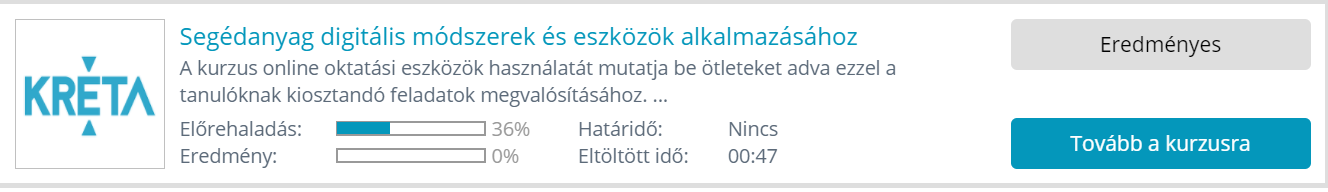 A Segédanyag a KRÉTA rendszerbe belépve bármely pedagógus számára hozzáférhető
1. témakör: A 21. századi iskola
2. témakör: Tartalomszerkesztés és –megosztás
3. témakör: IKT-eszközök és alkalmazások a tanulási-tanítási folyamatban
4. témakör: Az e-learning tanulás lehetőségei
https://hipersuli.webuni.hu/kepzesek/kategoria/90Képzés célja: A pedagógusi munka során használható mobil applikációk megismerése, használatuk elsajátítása
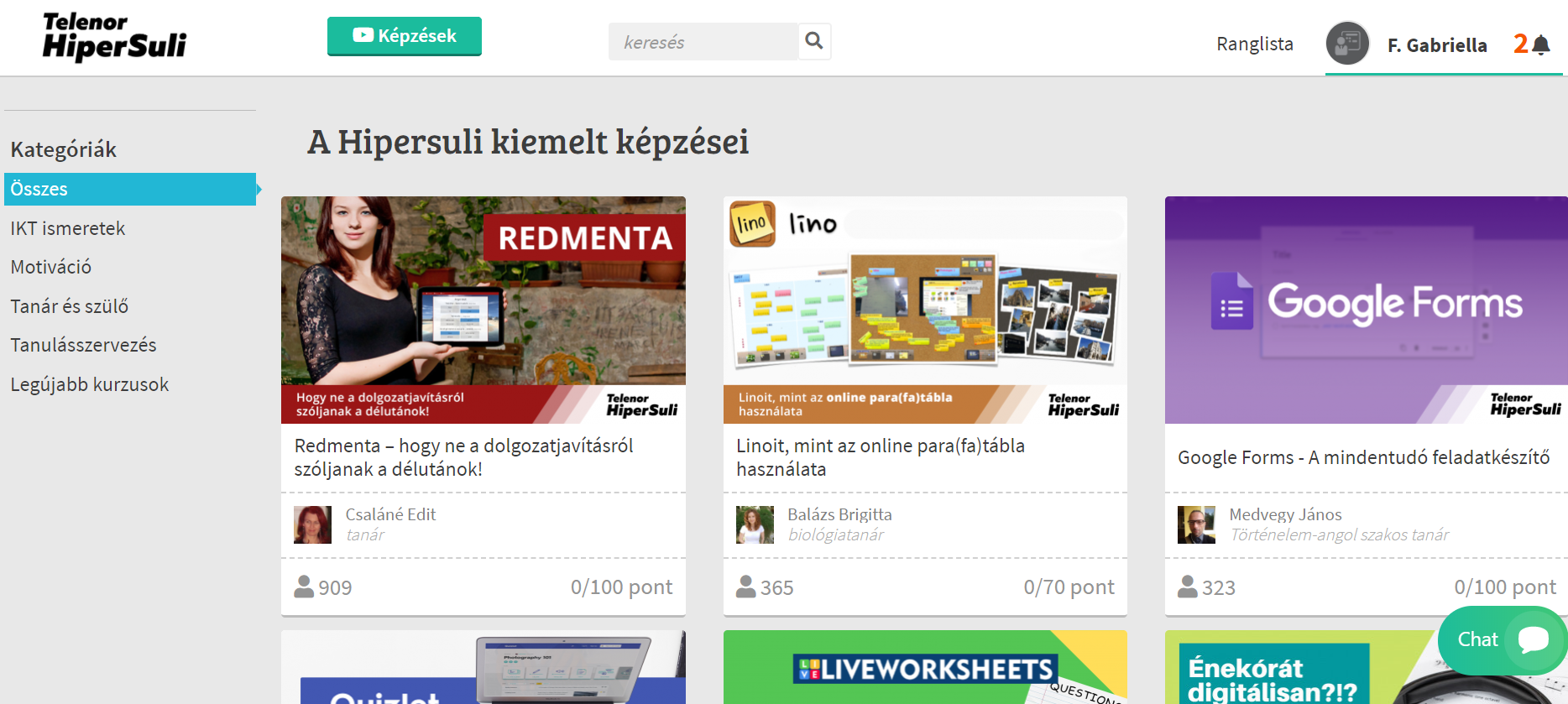 KRÉTA DKT -modul
Digitális Kollaborációs Tér modul (DKT) fejlesztése:
komplex modul, amely segíti a tanárok és a diákok digitális online együttműködését, kommunikációját és a feladatok kiadását, szükségtelenné téve egyéb szoftverek használatát.
Kiemelt funkciója :
a tanórai feladatok, a házi feladatok komplex, logikailag egységes rendszerben történő megjelenítése és kezelése,
 alkalmas csoportos (projekt-) feladatok kezelésére is. 
kezeli a határidőket, a beadási időszakokat a feladatok, házi feladatok esetében, 
képes online kommunikációs platformot biztosítani a diákok és tanárok között.
ÖSSZEGZÉSDigitális pedagógiai minimum
megtartott (rövidebb) online órák, 
digitális tananyagok 
gondosan eltervezett feedback rendszerek, 
mentálhigiéné - online órák keretében, 
közös iskolai digitális keretrendszer, 
pontos kép arról, hogy milyen terhelése van a diákoknak 
alternatív értékelési módszerek következetes alkalmazása,
ha lehet, integrált eszközök használata - ne ezerfelé kelljen regisztrálni, 
a tanár és a szülő feladatainak szétválasztása, 
az adatvédelmi és GDPR rendelkezések betartása, betartatása.
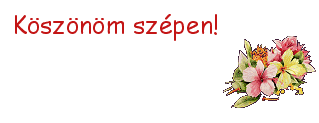